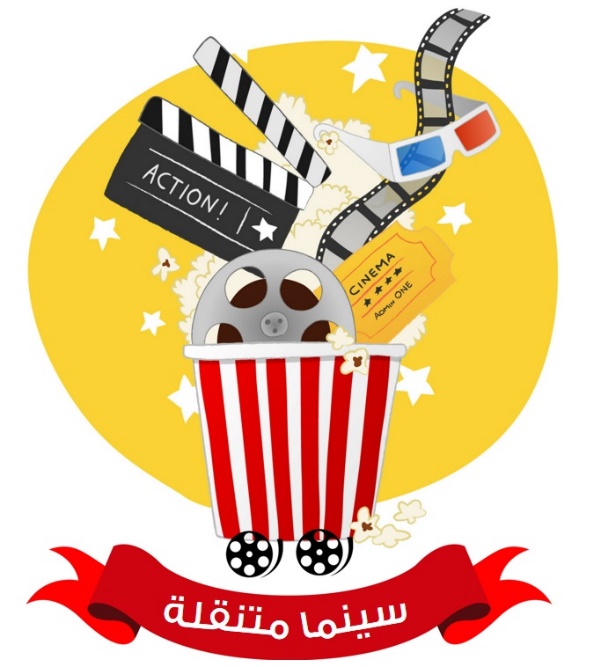 السينما المتنقلة
أدوات التسويق:
 
1.السعر:
  أسعار الخدمات المقدمة ستكون متوسطة تستهدف جميع شرائح المجتمع اولا وتضمن التميز عن بقية المنافسين الموجودين في السوق فنقدم جودة عالية بسعر في متناول الجميع.
2. المنتج:
نظرًا لحاجة المجتمع والقطاع التعليمي لاجهزة عرض سنما‌ئية في مناسبات مختلفة و تكلفة شرائها العالية فإن المشروع يهدف إلى تقديم هذه الخدمة والتي تشمل أجهزة حاسب محمول و اجهزة عرض شاشات عرض وسماعات بشكل اساسي
3. الموقع:
المشروع متنقل وليس له مكان محدد  فسوف نقوم بوضع الادوات الخاصة بالمشروع بمخزن في منزل أحد الشركاء في شمال الرياض وذلك لتقليل تكلفة الايجار ونتطلع لاستئجار محل مخصص للمشروع بالمستقبل بإذن الله. 
4. الترويج الاعلاني :
 الإعلان والترويج بالمشروع من أهم الوسائل لزيادة التوعية بالمشروع وزيادة المستهلكين وبالتالي زيادة الأرباح ومن أهم الوسائل للترويج الاعلاني:
 
-عن طريق إنشاء حسابات في مواقع التواصل الاجتماعي
-عن طريق الاعلان في احدى حسابات المشاهير في مواقع التواصل الاجتماعي
-عن طريق البروشورات وتوزيعها على الأشخاص
أقسام السوق :

1.معيار الجغرافي:
سوق محلي يقدم خدماته لسكان مدينة الرياض وضواحيها حيث تصل الخدمة إلى مكان العميل  .
 
2.معيار الديموغرافي:
يستهدف جميع شرائح المجتمع كبارًا وصغارًا ،ذكوراُ واناثاُ على حد سواء مع مختلف المستويات التعليمية لما يقدمه من برامج مناسبة لجميع الأعمار .
3.معيار الاجتماعي:
يغطي المشروع جميع النواحي الاجتماعية من حجم العائلة ومستوى التعليم والصحة، بحيث يقدم في المناسبات والحفلات وحملات التطوعية بالمستشفيات وفي المدارس ايضا للتثقيف والتعليم.
4.معيار الاقتصادي:
يستهدف المشروع ذوي الدخل المتوسط إلى المرتفع.
استراتيجيات التسويق :
 
تحديد النصيب النسبي للمشروع في السوق باستخدام ثلاث استراتيجيات فرعية:
 
قيادة التكلفة: 
من خلال استقطاب فنيين ماهرين للحفاظ على سلامة المعدات والأجهزة فتقل بذلك التكلفة.

التمييز :
تقديم خدمات إضافية مميزة مجانية للعملاء مثل : صنع فيديوهات لمناسباتهم الخاصه.

التركيز :
يركز المشروع على القطاع التعليمي والترفيهي ليغطي كافة احتياجاتهم في هذه الخدمة.
تحديد علاقة المنتج بالسوق:
استراتيجية الاختراق:
تمييز المنتج  بالسوق السعودي.
تطوير السوق:
 زيادة عدد المعدات لتغطي شريحة أكبر من الناس.
تطوير المنتج:
تجديد العروض المقدمة وتجديد الافلام المطروحه و تقديم أنواع جديدة من  العروض تخدم ذوي الاحتياجات الخاصة.
 
 الموقع التنافسي للمشروع: 
يتميز مشروعنا بأنه مشروع متنقل من حيث بعده المكاني مما يجعلنا قادرين على المنافسة بإذن الله.
الهدف:
الهدف من هذا الاستبيان المساعدة في تحديد الأهداف والاهتمامات ومدى الإقبال على المشروع عند التنفيذ والخدمات المقدمة

مرحلة نمو المنتج:
المنتج في مرحلة بدء لقلة توفر منافسين في السوق وتعتمد مرحلة البدء على كثافة الإعلان لتعريف المستهلك به وجذبه لتجربته.
ومن نتائج الاستبيان تم استنتاج التالي:
 
- أغلب المقبلين على الخدمة يعتبرون من فئة الشباب بين ٢٠ و٣٥ سنة ، لذلك ننوي تكثيف عرض ما يرغبون به من الافلام و عروض الوثائقية و مباريات .
- معدل الإنفاق الشهري على الترفيه أقل من ٥٠٠ ريال ؛ لذلك ننوي محاولة خفض التكلفة دون خفض الجودة ووضع عروض مخفضة وعروض موسمية .
- الغالبية أحيانًا  تخصّص جزءًا من وقتها  للذهاب إلى دور السينما عند السفر خارج المملكة ؛ لذلك نرى انه يوجد تقبل للفكرة بشكل عام ، وامكانية استهدافهم لزيادة الطلب .
- الغالبية لا يملكون صالة سينما منزلية ، وهذه تعتبر كمؤشر  لفجوة الطلب .
- الغالبية تحتاج لطلب شاشات عرض في المجال الترفيهي( افلام ومباريات) ،تعتبر كمؤشر لفجوة الطلب.
- الغالبية لديها الرغبة لطلب السينما المتنقلة في حال توفر الخدمة. الطلب عالي والسوق غير مشبع.
- الغالبية تفضل معرفة الإعلانات من خلال وسائل التواصل الاجتماعي.
- الغالبية  لن تتأثر احتمالية زيادة طلبها إذا تم الإعلان في الصحف والمجلات بدلا من الاقتصار فقط على برامج التواصل الاجتماعي . لذلك ننوي تفعيل وسائل التواصل الاجتماعي  بشكل أكبر للإعلانات بحيث أنها أرخص وهي المفضلة لدى العملاء بشكل عام .
ومن نتائج الاستبيان تم استنتاج التالي:

- الغالبية تفضل طلب الخدمة من خلال الجوال . لذلك ننوي وضع أكثر من رقم للطلب والاستغناء عن تأجير محل.
- الغالبية ستطلب من مرة إلى خمس مرات خدمة السينما المتنقلة خلال السنة. معدل تكرار طلب الخدمة ليس كثيراُ بشكل عام لذلك ننوي متابعة اهتمامات الناس وتجديد العروض المرئية المقدمة كل فترة ووضع عروض ترويجية .
- الغالبية تجد ان السعر عامل مهم في تحديد عدد مرات الطلب على الخدمة؛ ننوي وضع عروض ترويجيةكل فترة .
- الغالبية تفضل ان يكون السعر أقل من ٧٥٠ للباقة ؛ لذلك ننوي محاولة خفض التكلفة دون خفض الجودة ووضع عروض مخفضة وعروض موسمية 
-الغالبية ستتضاعف عدد مرات طلبهم  إلى مرتين إذا حصلوا على خصم 10%. ننوي وضع عروض ترويجية كل فترة .
- الغالبية ستتأثر بشكل كثيرًا جدا عدد مرات طلبهم للخدمة عند انخفاض الدخل .
- أكثر ما يدفع الناس لطلب الخدمه هو السعر المناسب وكونها متنقلة وتنوع محتويات للعرض، لذلك سنركز على على وضع سعر مقبول للناس و ووصولها لكافة انحاء الرياض وتنوع المحتوى المعروض.
التنبؤ بالطلب المتوقع:

1 -فجوة الطلب:
تم تقدير فجوة الطلب وفقا لبيانات الاستبيان الذي أجريناه على ما يزيد عن مئتين عميل استشعارنا حجم النقص في السوق وقياس الطلب المتوقع  مما يلي:  
في حال توفر الخدمة هل لديك الرغبة في طلبها؟
    65.9% نعم
هل تملك في المنزل صالة سينما منزلية؟
88%    لا
وبالتالي تكون فجوة الطلب Dt
(عدد سكان الرياض من الشباب  * نسبة الاشخاص الذين لا تملكون صالة سينما منزلية ) * نسبه الراغبين في طلب الخدمة
 *88%) * 65.9%                       2,178,026Dt= (
Dt= 1,263,080.84
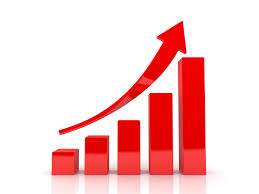 المؤشرات الاقتصادية:
عدد السكان: 5.240 مليون نسمة (الهيئة العامة للإحصاء)
عدد فئة الشباب : 2,178,026 مليون  نسمة (الهيئة العامة للإحصاء)
متوسط دخل الأسرة الشهري في منطقة الرياض= 10686(الهيئة العامة للإحصاء)
متوسط الإنفاق الاستهلاكي للأسرة في الرياض =   10542 ريال
متوسط إنفاق الدخل الشهري للترفيه 2.8%
هذه بعض المؤشرات التي تمت دراستها للتنبؤ بالطلب، الذي يتوقع ارتفاعه نظراً لإرتفاع عدد السكان والدخل .
تقدير حجم الطلب المتوقع من خلال تحديد نمو الطلب المتوقع
معدل النمو السكاني:
( 2.55 % الهيئة العامة للإحصاء)
متوسط استهلاك الفرد الشهري = 2715 ريال ( الهيئة العامة للإحصاء )
معدل النمو الراجع لتغير الدخل:
عند انخفاض الدخل فإن 46% من السكان سيقل طلبهم للخدمة ، وذلك يعني أن معدل النمو الراجع لتغير الدخل ذو مرونة عالية أكبر من الواحد .
(1.25*10%) = 0.125 * (عدد السكان) =395,606 نسمه
وهذا يعني ان هذا العدد من السكان سيزيد طلبهم للخدمة.
 معدل النمو الراجع لتغير السعر:
عند انخفاض سعر الخدمة بنسبة 10% فإن 52% من العملاء يزيد طلبهم للخدمة أي أن مرونة الطلب على الخدمة الراجع لتغير السعر ذو مرونة عالية أكبر من الواحد الصحيح. 
(1.5* 10% )= 0.15 *(عدد السكان ) = 474,727 نسمة
معدل النمو الكلي الطلب: 
= معدل النمو السكاني +معدل النمو الطلب الراجع لتغير الدخل +معدل النمو الطلب الراجع لتغير السعر
2.55% + 12.5% + 15% = 30.05%

حجم الطلب المتوقع: 
Dt+1 = Dt (1+Ft)
1,263,080.84 (1+30.05%) =
1,263,080.84* 0.3105= 392,186.601
حجم المبيعات المتوقعة:
Dt * 1\n
حيث Dt حجم الطلب المتوقع و 1\n النصيب النسبي n عدد المشروعات المثيلة 
اذا حجم المبيعات المتوقعة=  4/1 * 1,263,080.84  
= 315,770.21
 
السعر المتوقع:
حيث سيتم تحديد السعر المتوقع بالسعر السائد في السوق نظرا لكون المشروع ينتمي لعامل المنافسة الكاملة أو الشبه كاملة 
والسعر السائد في السوق مقارب لـ 1000 ريال لكن بعد النظر في نتائج الاستبيان وجدنا أن 92.9% من العينة تم اختيار سعر أقل من 750 ريال
بالتالي السعر المتوقع لخدمة السينما المتنقلة سيكون 650 ريال.
دراسة الجدوى الفنية:
 وصف المشروع: 
 اسم المشروع : السينما المتنقلة 
 عنوان المشروع: 
البريد الالكتروني: Riyadh.cinema@gmail.com
فاكس: 4488148
جوال:0507562211
انستقرام : Riyadh.cinema2017
تصنيف المشروع 
من الناحية الإنتاجية: جديد
 التخصص: خدمات
- الأفق الزمني:
الشركاء المؤسسون:
منتجات المشروع: 
1- تأجير معدات السينما
2- توفير الأفلام الجديدة
3- تقديم خدمة مونتاج الفيديو
مراحل انشاء المشروع:
الموقع الملائم للمشروع
المشروع عبارة عن سينما متنقلة حيث توفر خدمة عرض الأفلام الوثائقية والتعليمية والافلام الترفيهية لمكان تواجد  للعميل وفي الوقت المحدد فقد وقع اختيار الموقع المناسب  للادوات الخاصة بالمشروع في مخزن في منزل أحد الشركاء شمال الرياض
الفن الإنتاجي الملائم:
طاقة المشروع: 
سنقوم باستقبال ثلاث طلبات في اليوم كحد أقصى وخدمة 8 ساعات. 
نوعية المواد المتوفرة: 
نظرا لتوفر الادوات محليا ، بالتالي سيتم شراء المواد من السوق الداخلي . 
درجة توفر العمالة ونوعيتها
تماشيا مع رؤية 2030 وتنفيذا لقرار وزارة العمل بوجوب تشغيل كوادر سعودية الجنسية سوف نقوم بتوظيف الشباب السعوديين في توصيل وتجهيز السينما للعملاء 
السوق: 
سنوجه خدماتنا للسوق المحلي وخدمة جميع مناطق الرياض بما أن المشروع متنقل ومع نجاح المشروع سنبدأ بالتوسع في بقية مناطق المملكة.
الاسم التجاري:

شروط الحصول على التكنولوجيا وتكلفتها
سيتم شراء الأجهزة والمعدات المطلوبة للمشروع من المتاجر التي توفرها محليا مثل اكسترا مع وجود ضمان لاستخدامها.
الأثر البيئي للتكنولوجيا:
أبخرة السيارات قد تضر البيئة لكن بالحد المسموح به ومخلفات تعطل الأجهزة لكن سوف تتم إعادة بيعها ليتم  الاستفادة منها في صناعات تقنية أخرى .
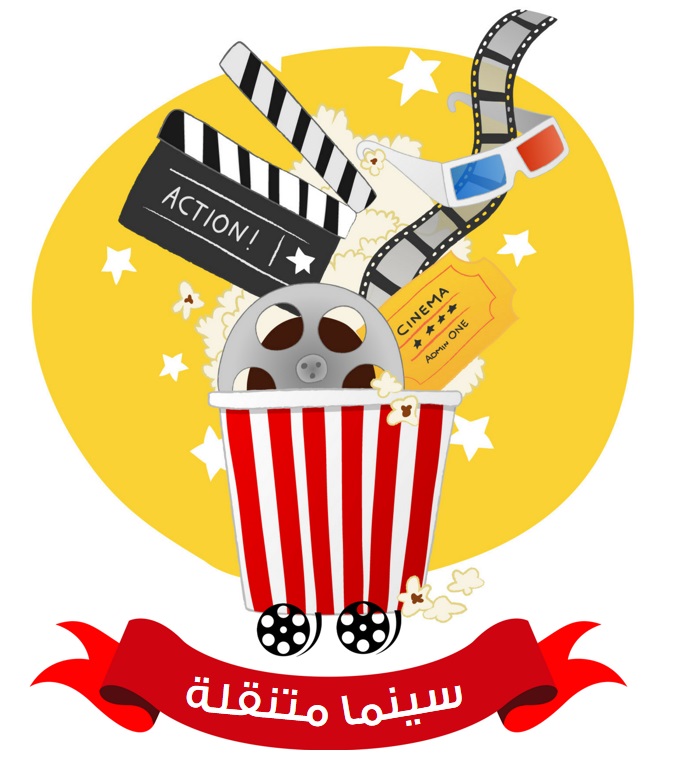 تحدٌيد متطلبات المشروع  من العناصر الأساسٌية :
 
  الآلات والمعدات
من هذا المنطلق فإنه ٌمكننا الحصول على الآلات المستخدمة لإقامة سينما متنقلة من شركة اكسترا للاجهزة الكهربائية ومكتبة جرير وموقع امازون نظرا لتوفرها وجودتها العالٌية وبسبب قلة أسعارها بالنسبة لغيرهم من الشركات المنافسة 
عدد السيارات= عدد الوحدات المنتجة/الطاقة الإنتاجية للسيارة =1068/ 1424= 0.75    >أي بحاجه لسياره واحده 
 عدد الحاسب المحمول= عدد الوحدات المنتجة/الطاقة الإنتاجية للجهاز =2136/ 712= 3 أجهزة حاسب محمول 
 عدد أجهزة الصوت = عدد الوحدات المنتجة/الطاقة الإنتاجية للجهاز =2136/ 712= 3 أجهزة الصوت
عدد اجهزه الجوال= عدد الوحدات المنتجة/الطاقة الإنتاجية للجهاز = 4272 /3204 =1.3  =~ بحاجة لجهاز جوال واحد 
عدد أجهزة العرض=  عدد الوحدات المنتجة/الطاقة الإنتاجية للجهاز =2136/ 712= 3 أجهزة عرض
عدد شاشات العرض = عدد الوحدات المنتجة/الطاقة الإنتاجية للجهاز =2136/ 712= 3 شاشات عرض
عدد أجهزة الكمبيوتر المكتبي = عدد الوحدات المنتجة/الطاقة الإنتاجية للجهاز = 1424 /3560 = 0.4 > اي بحاجة لجهاز كمبيوتر مكتبي واحد
تكاليف القوى العاملة:
سوف نعتمد على العمالة المحلية نظراً لتوافرها وقلة تكاليفها بشكل عام بالنسبة للأجنبية .
عدد عمال المباشرين = حجم انتاج الخدمة * الوقت الازم لانتاج الوحدة الواحدة / عدد ساعات العمل للعامل الواحد 
= (12 * 2.5) / 10 ساعات = 3 عمال مباشرين
التقويم البيئي للمشروع :
 دراسة البيئة الطبيعية المحيطة بالموقع:
 بارد شتاءاً ويتميز بانخفاض الرطوبة طول العام، خاصة في فترة الرياض مدينة ذات مناخ قاري شديد الحرارة صيفاً الصيف، وبالفرق الكبير بين درجات الحرارة خالل النهار والليل. 
ففي الصيف تتراوح درجات الحرارة العظمى بين(40 – 43 )درجـة مئوية والصغرى بين(22 – 27 )درجـة مئوية ومعـدل الرطـوبة بين (10-13 )بالمائة. أما في الشتاء فالجو بارد تتراوح فيه درجات الحرارة العظمي بين(20 – 28 )والصغرى بين (8–14 )درجة مئوية، وقد تنخفض إلى ما دون درجتين تحت الصفر أحيانا درجات الرطوبة بين(40 – 49 بالمائة).
  فيما تتراوح ويتراوح معدل األمطار بين 10 و1.13 أما األمطار فهي قليلة وتسقط في أماكن متفرقة من الرياض ويكون المطر مصحوبا في الغالب برياح وعواصف،ويعتبر شهر أبريل أكثر األشهر أمطارا.
تقييم الآثار البيئية للمشروع:
 أ /حصر الآثار البيئية المتوقعة:
في مشروعنا هذا هناك اثار إيجابية وسلبية ,الغازات الصادرة من السيارة الناقلة التي قد تضر بالمجتمع بالحد المسموح به من الدولة،ولكنها ستحد من التلوث البيئي لان سيارة واحدة فقط ستنقل لهم السينماء الى مكانهم بدل من ان يضطر المستهلكون من ركوب سياراتهم والذهاب لمشاهدة السينماء. ايضا مخلفات تعطل الأجهزة لكن سوف تتم إعادة بيعها ليتم الاستفادة منها في صناعات تقنية أخرى .
 
ب/ ترجمة هذة الاثار الى قيم نقدية ان امكن :
استخدام السيارات الجديدة نسبيا حيث تكون الغازات الصادرة اقل من السيارات القديمة المستهلكة.
وايضا اعادة بيع الاجهزة التالفة ليتم الاستفادة من قيمتها للمشروع والحد من مخلفات البيئة.
تقدير العمر الاقتصادي للمشروع:
الدراسة المالية
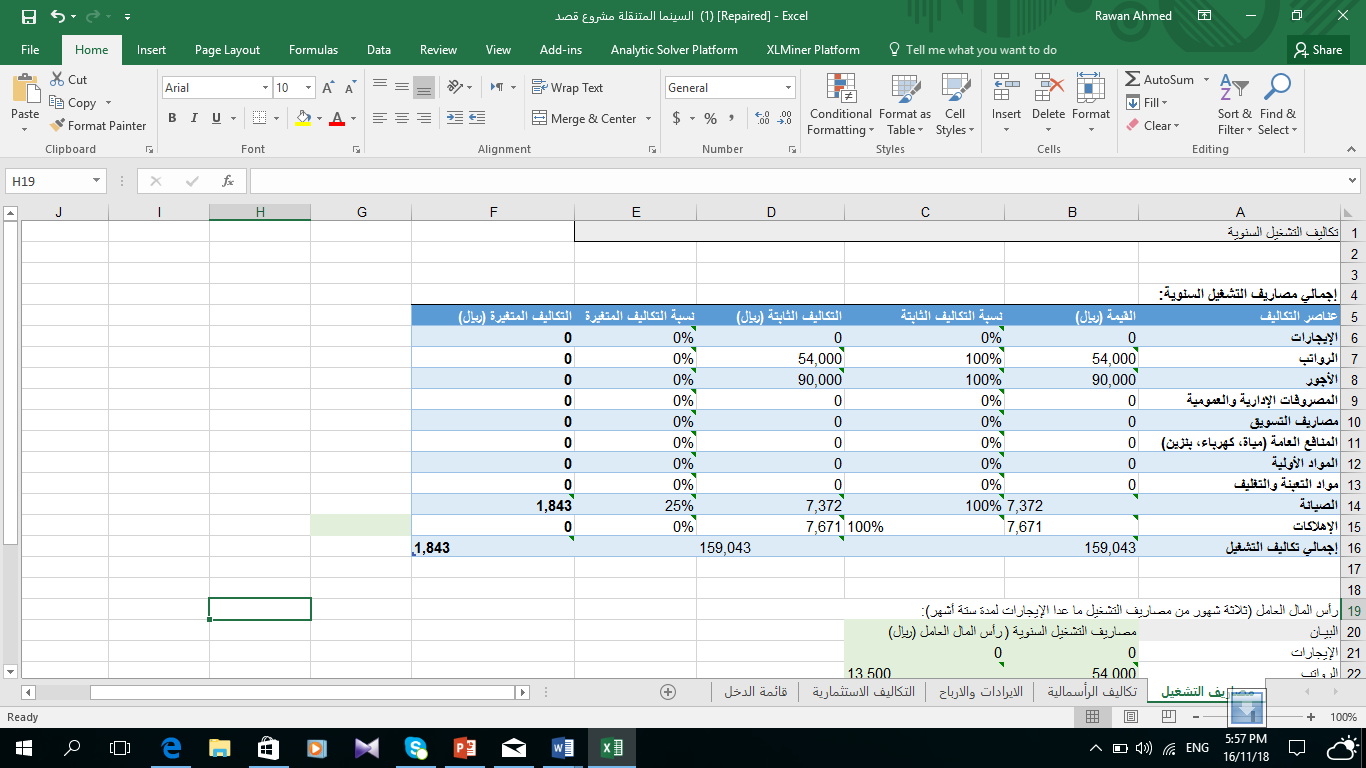 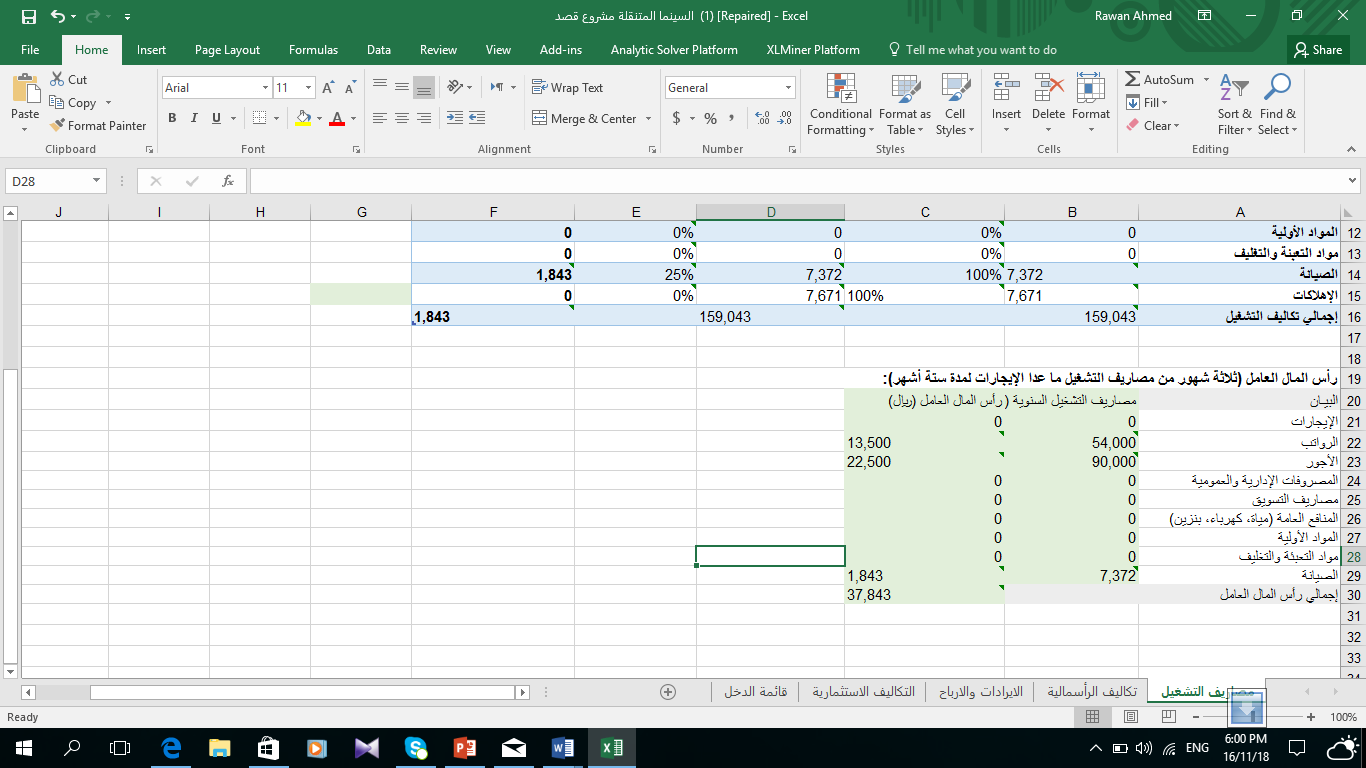 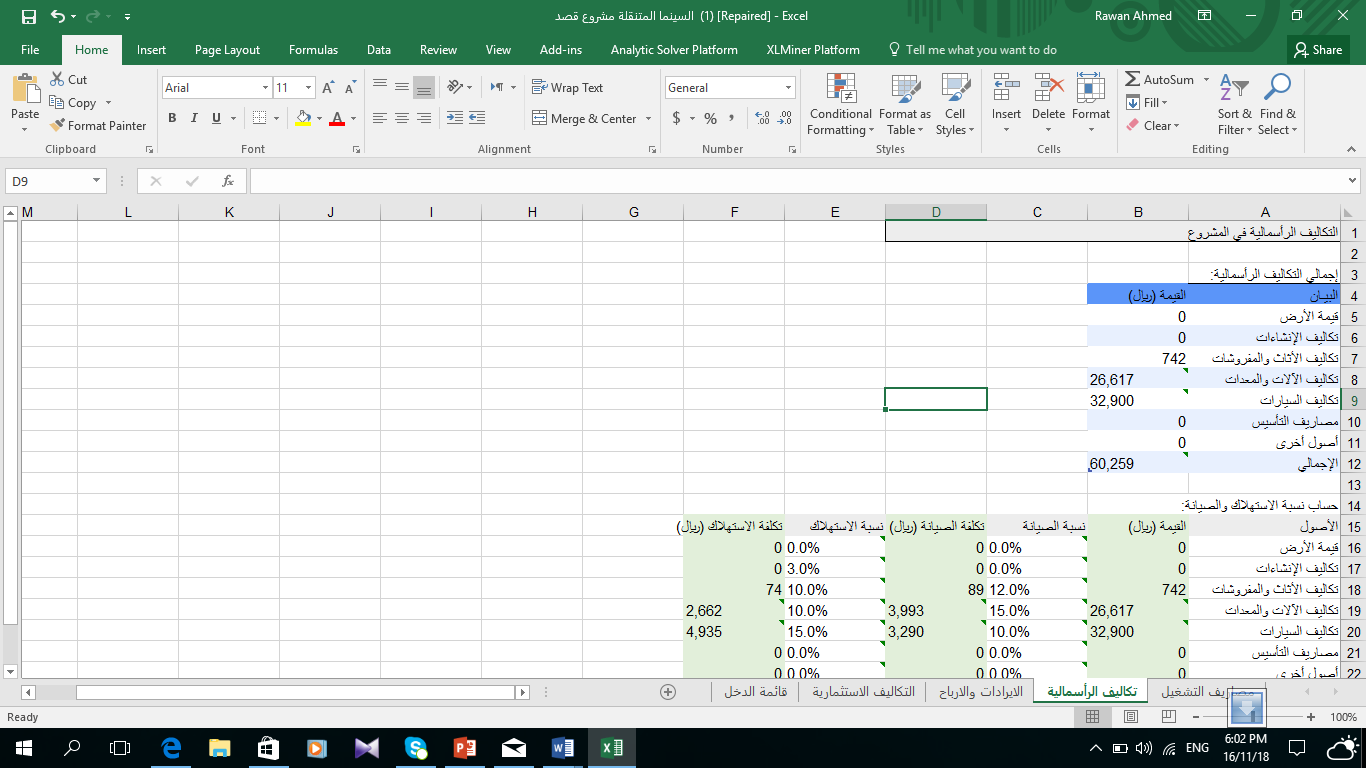 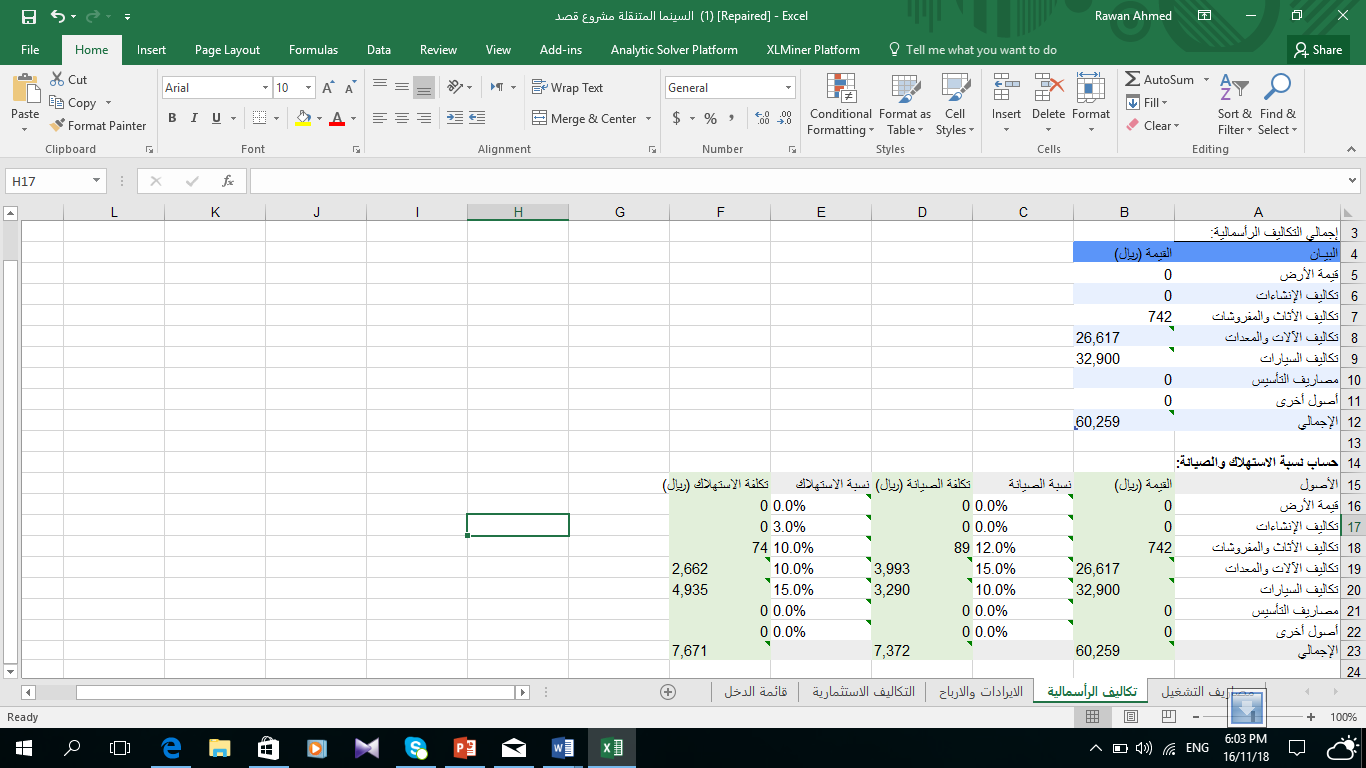 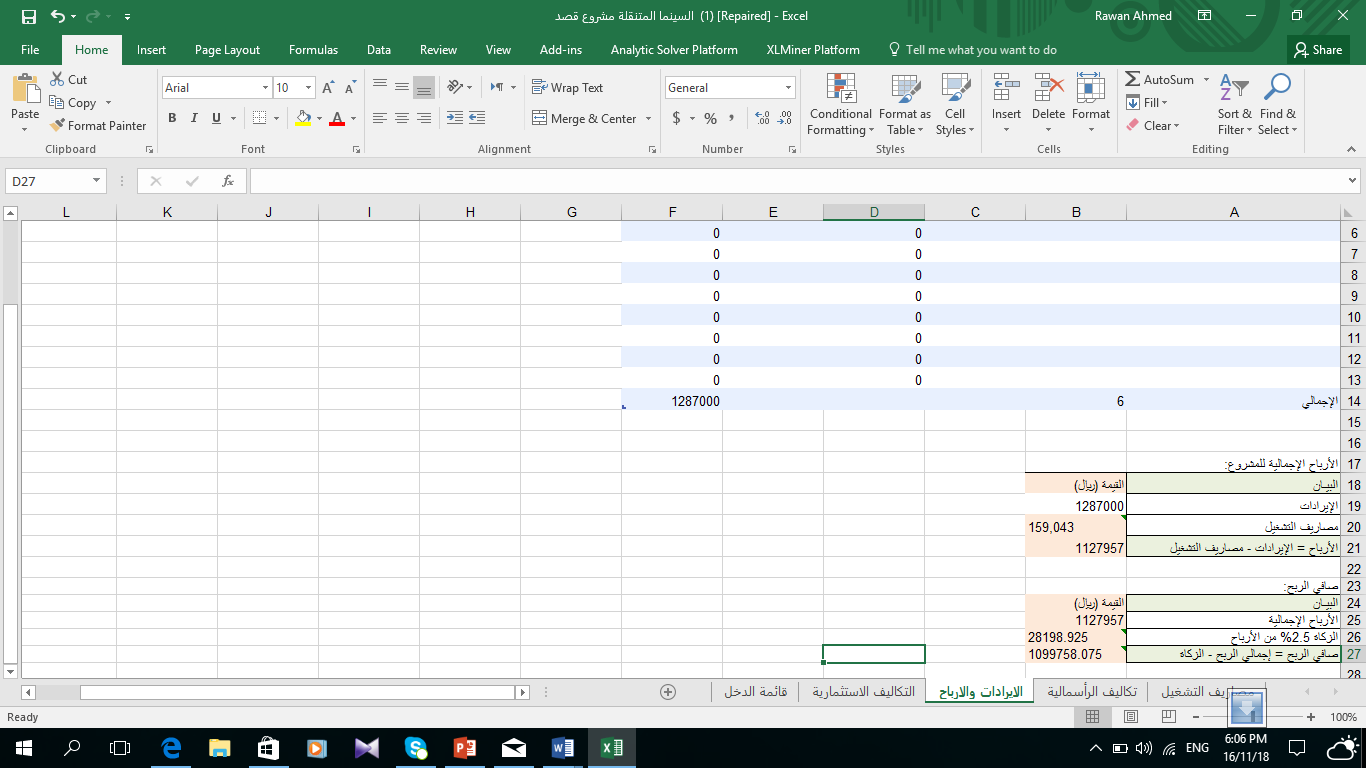 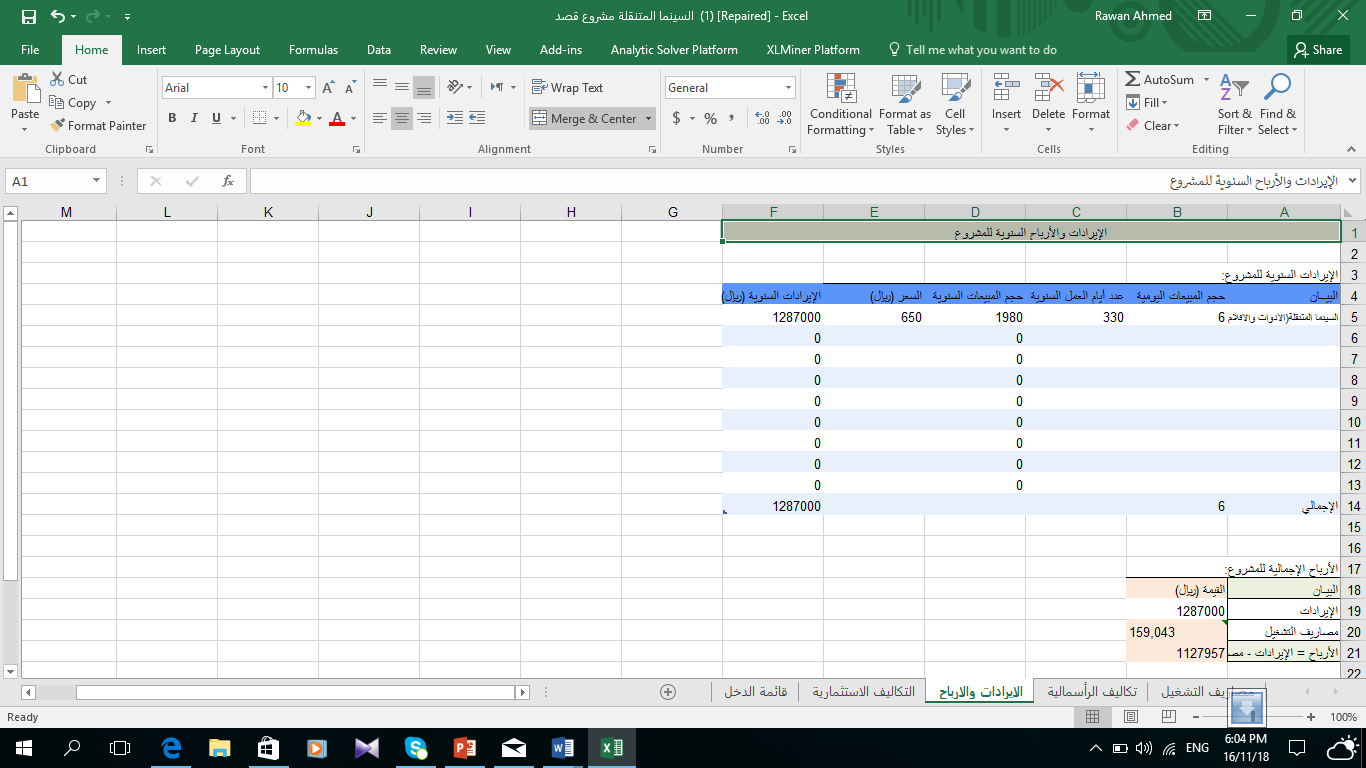 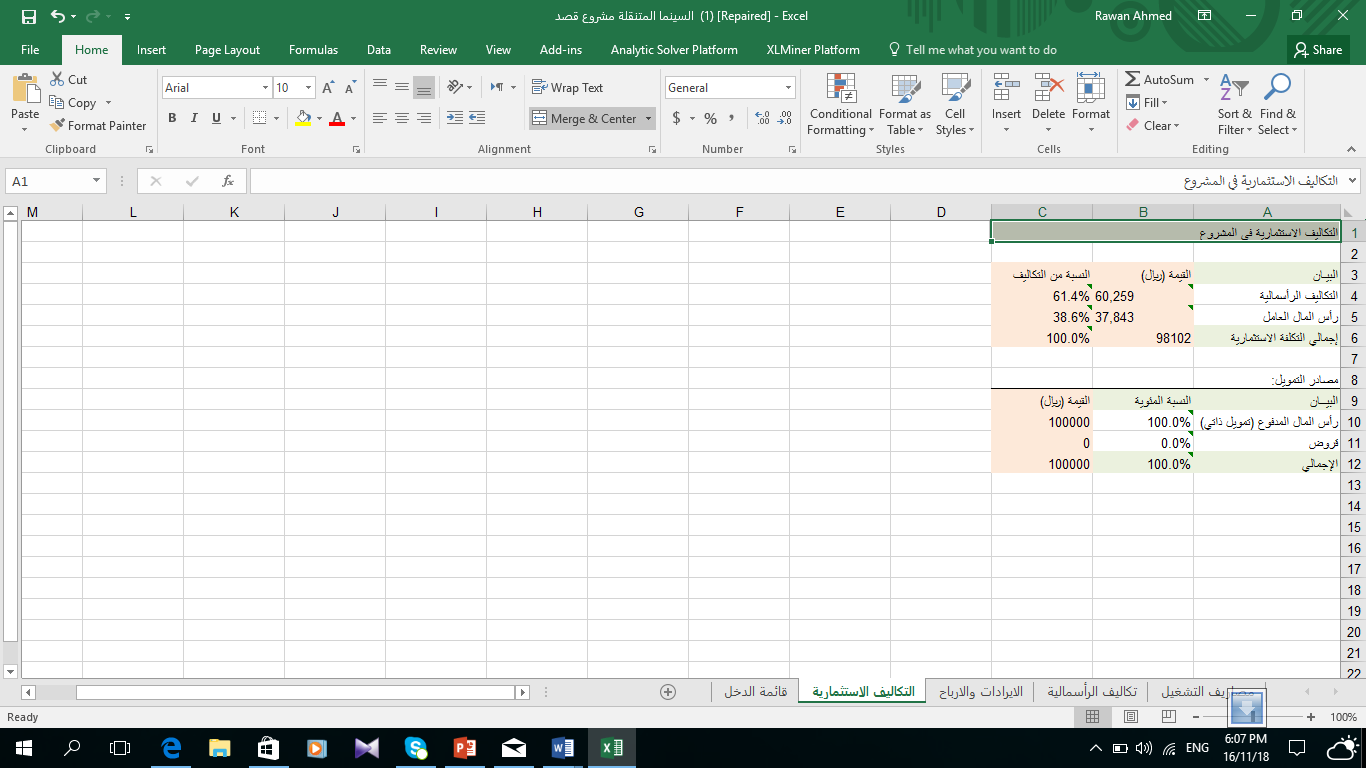 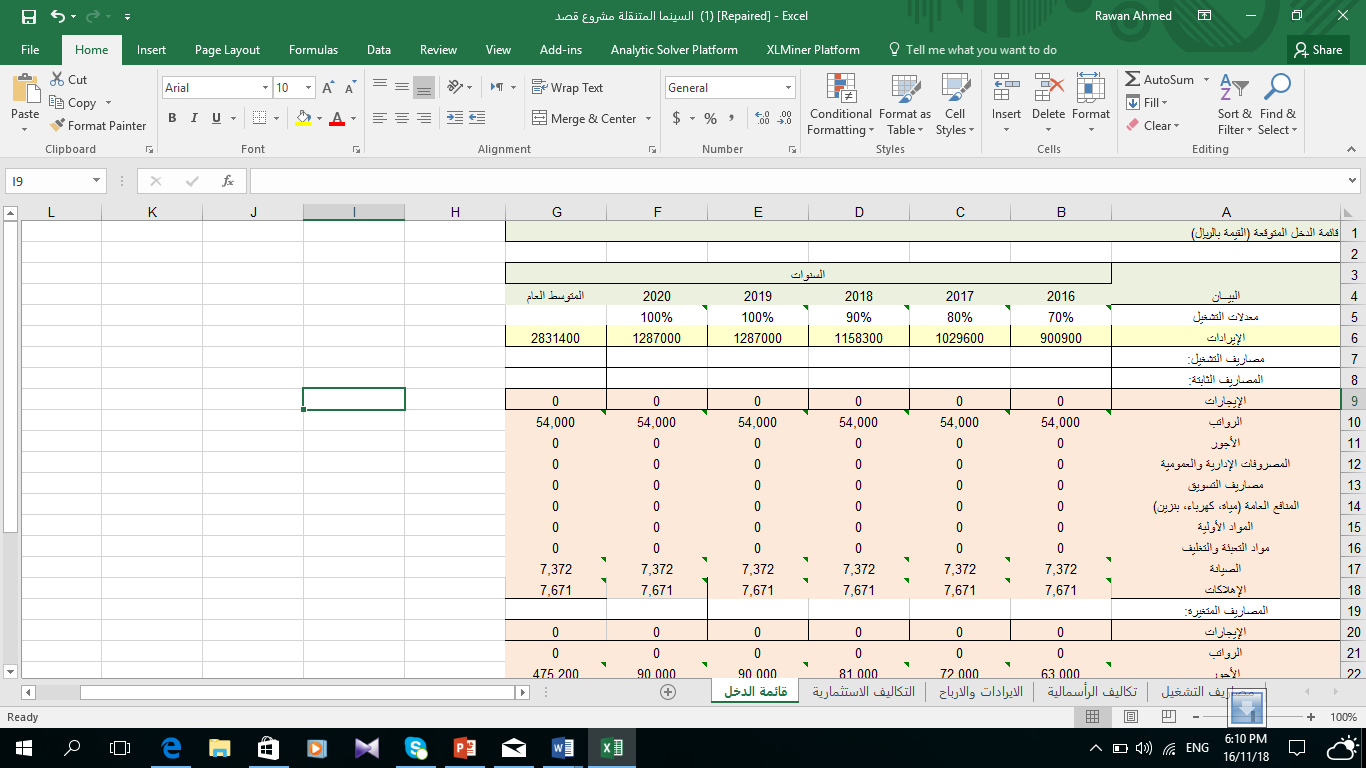 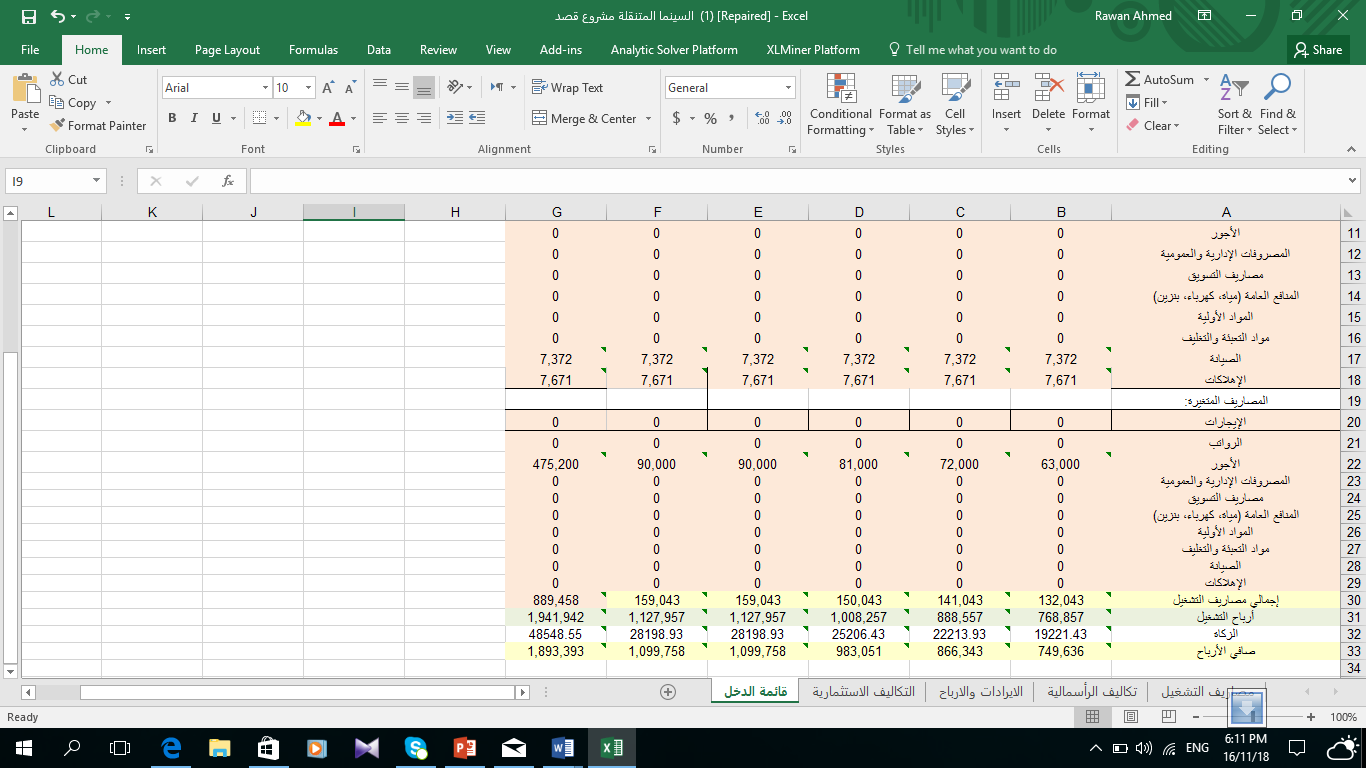